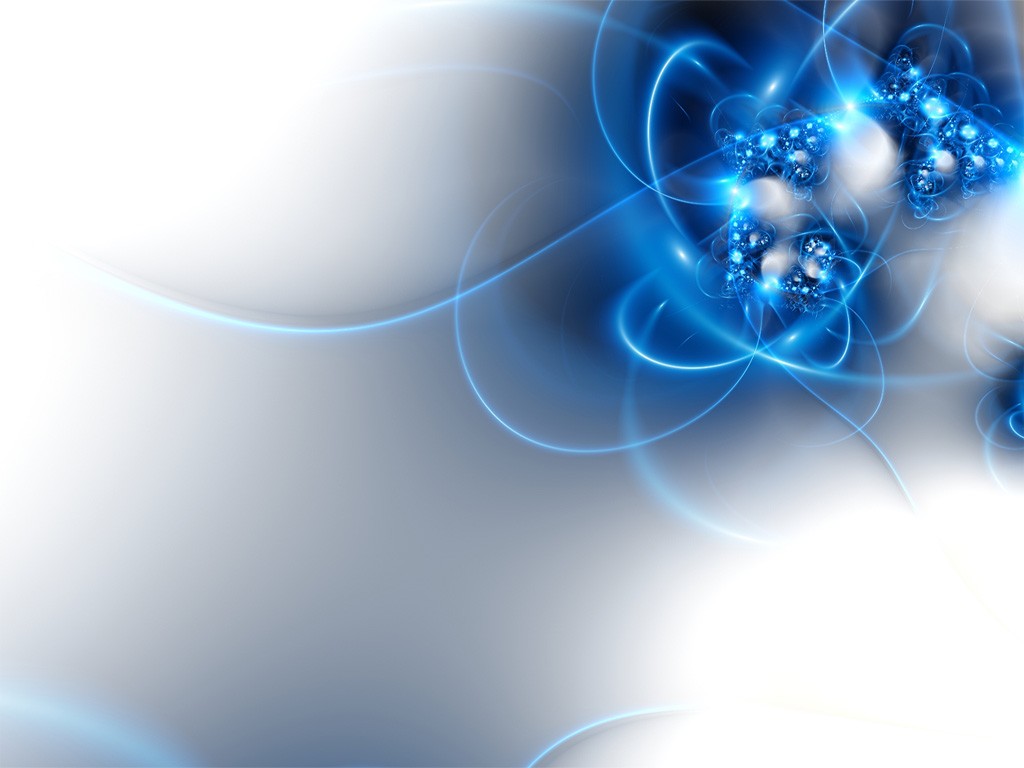 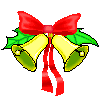 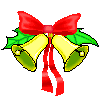 TRƯỜNG TIỂU HỌC PHẠM TU
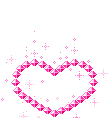 Chào mừng các thầy cô giáo đến dự giờ thăm lớp

Môn Tin học
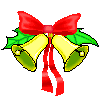 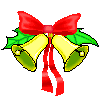 GV: Phùng Thị Thanh Mận
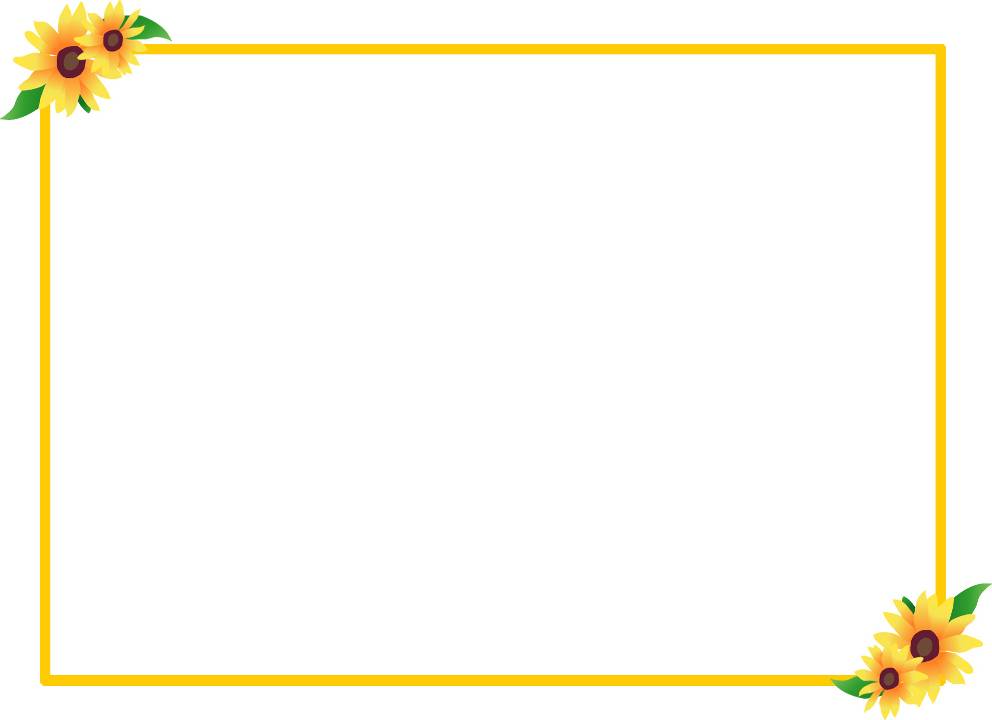 Bài 1: THÔNG TIN VÀ QUYẾT ĐỊNH
Sách giáo khoa trang 17
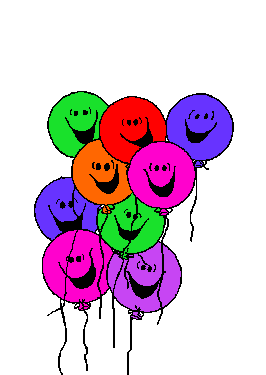 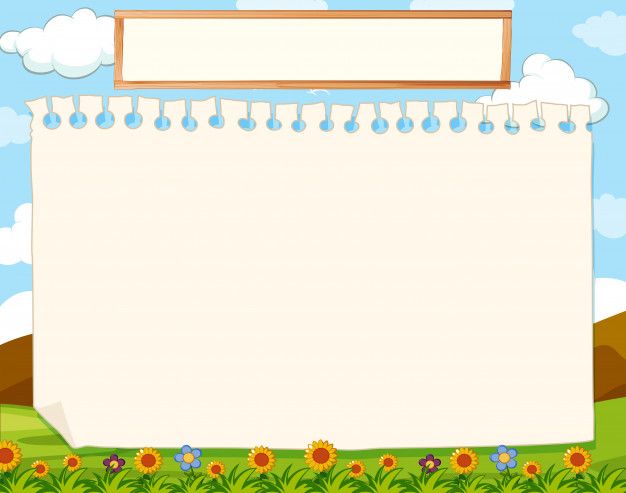 Mục tiêu bài học
- Biết được hằng ngày mỗi người vẫn thường xuyên tiếp nhận thông tin và dựa vào thông tin để quyết định hành động.
- Nhận biết được đâu là thông tin và đâu là quyết định trong một vài tình huống quen thuộc.
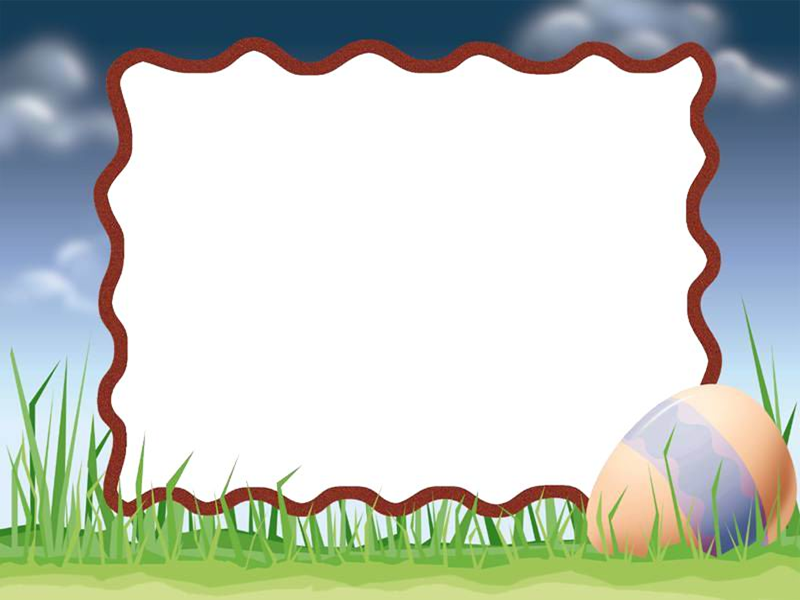 Khởi động
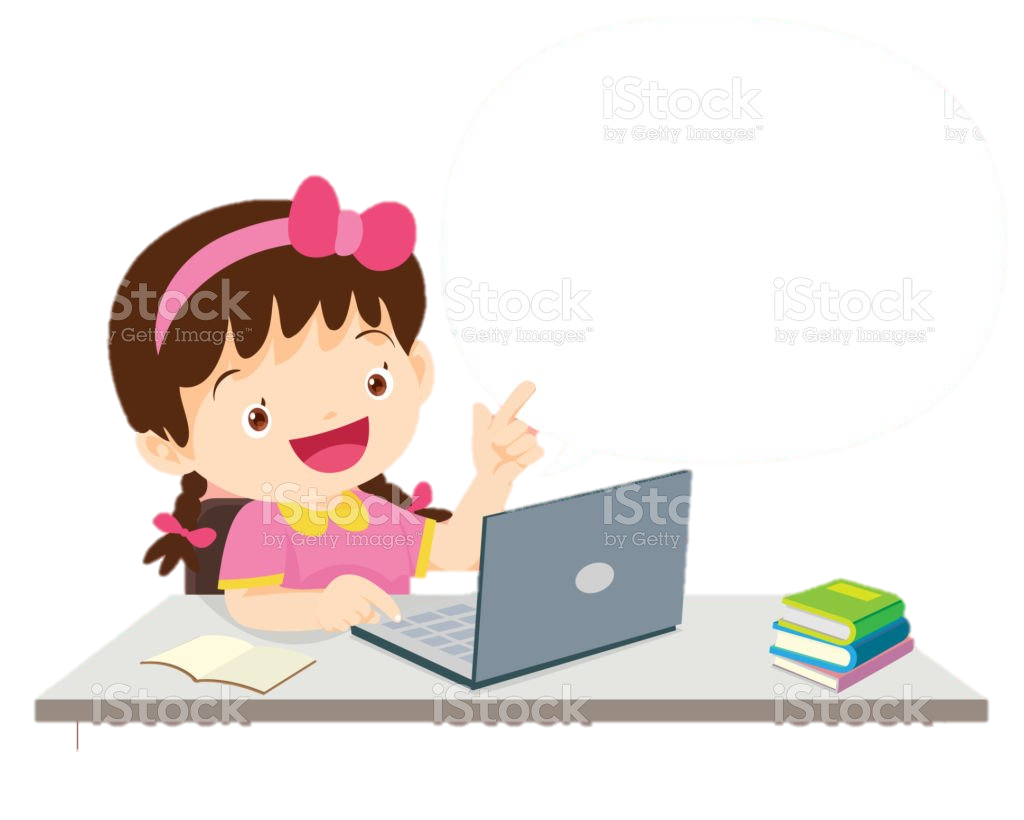 Kể về một thông tin mà khi biết được em đã rất thích thú. Em làm gì khi nhận được thông tin đó?
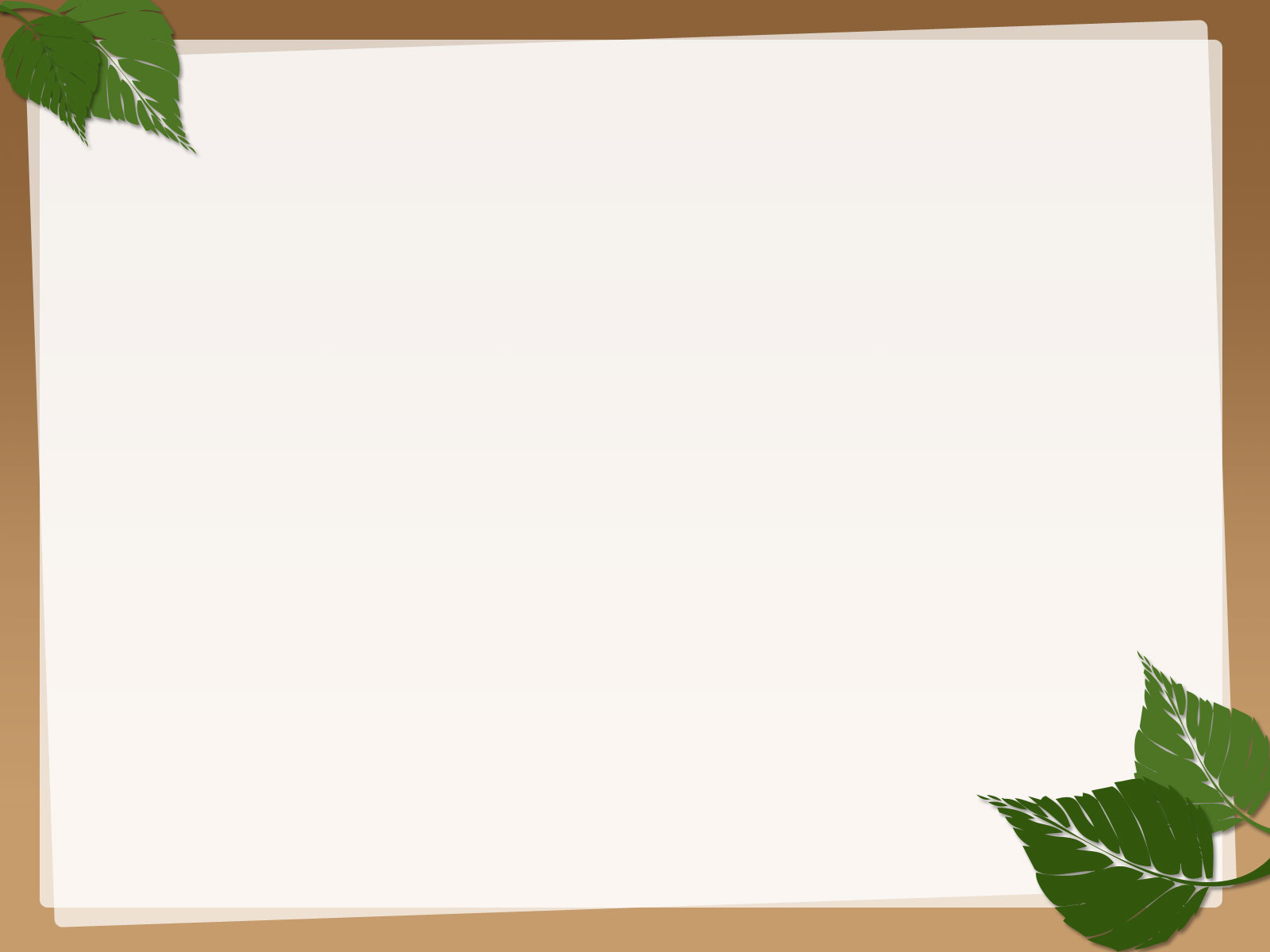 1. Dựa vào thông tin để quyết định
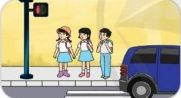 Tình huống 1:
Đèn tín hiệu giao thông cho người đi bộ đang bật màu đỏ. Em và các bạn dừng lại ngay, chờ đến khi đèn chuyển sang màu xanh mới đi sang đường. Nhờ đâu mà em biết phải dừng lại?
Em nhìn thấy đèn đỏ nên dừng lại.
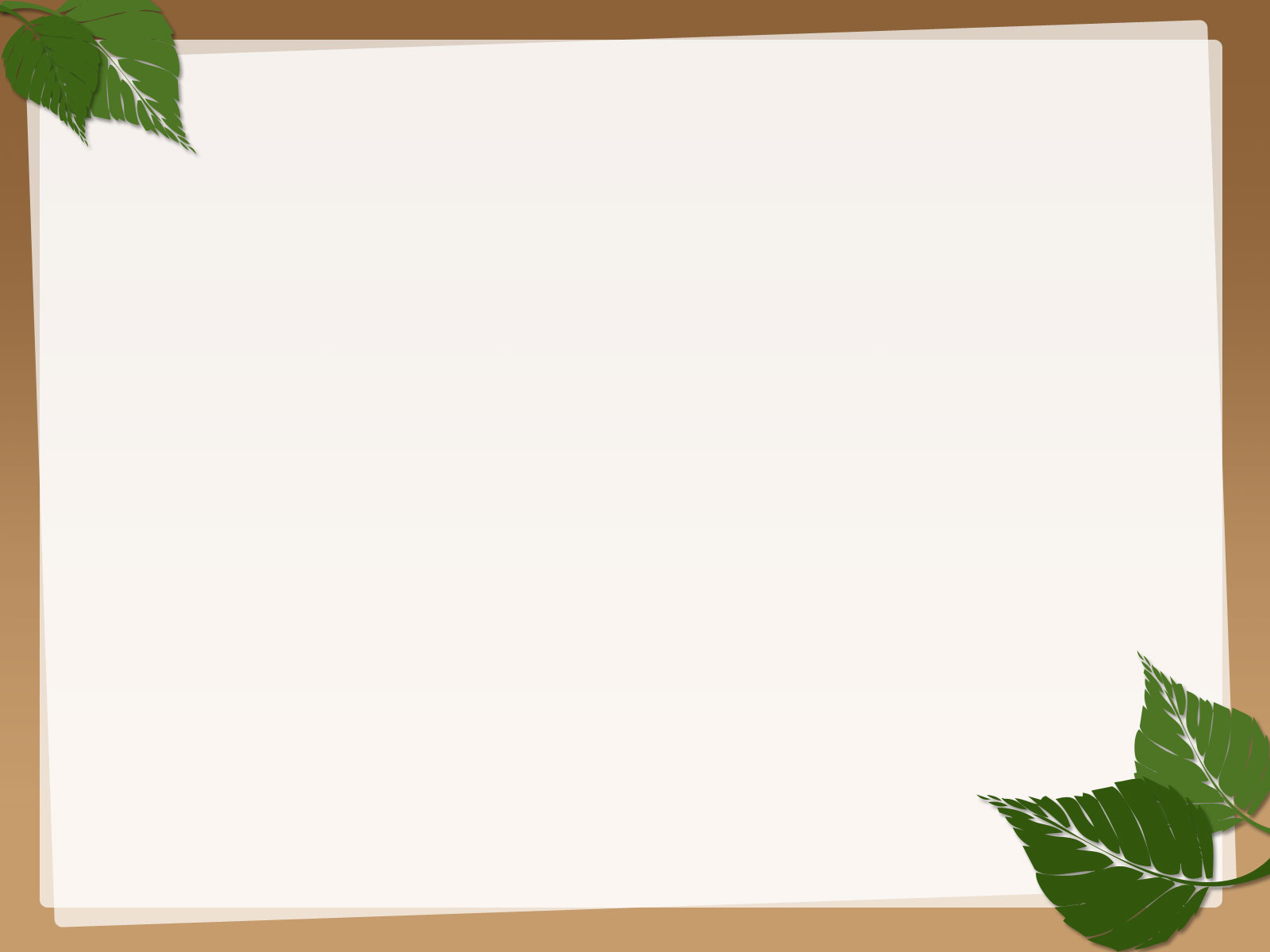 1. Dựa vào thông tin để quyết định
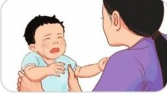 Tình huống 2:
Đang tưới cây, nghe tiếng khóc của em bé, mẹ vội vàng vào nhà với em ngay. Đâu là thông tin để mẹ quyết định vào nhà ngay?
Mẹ nghe tiếng em khóc nên vào nhà ngay.
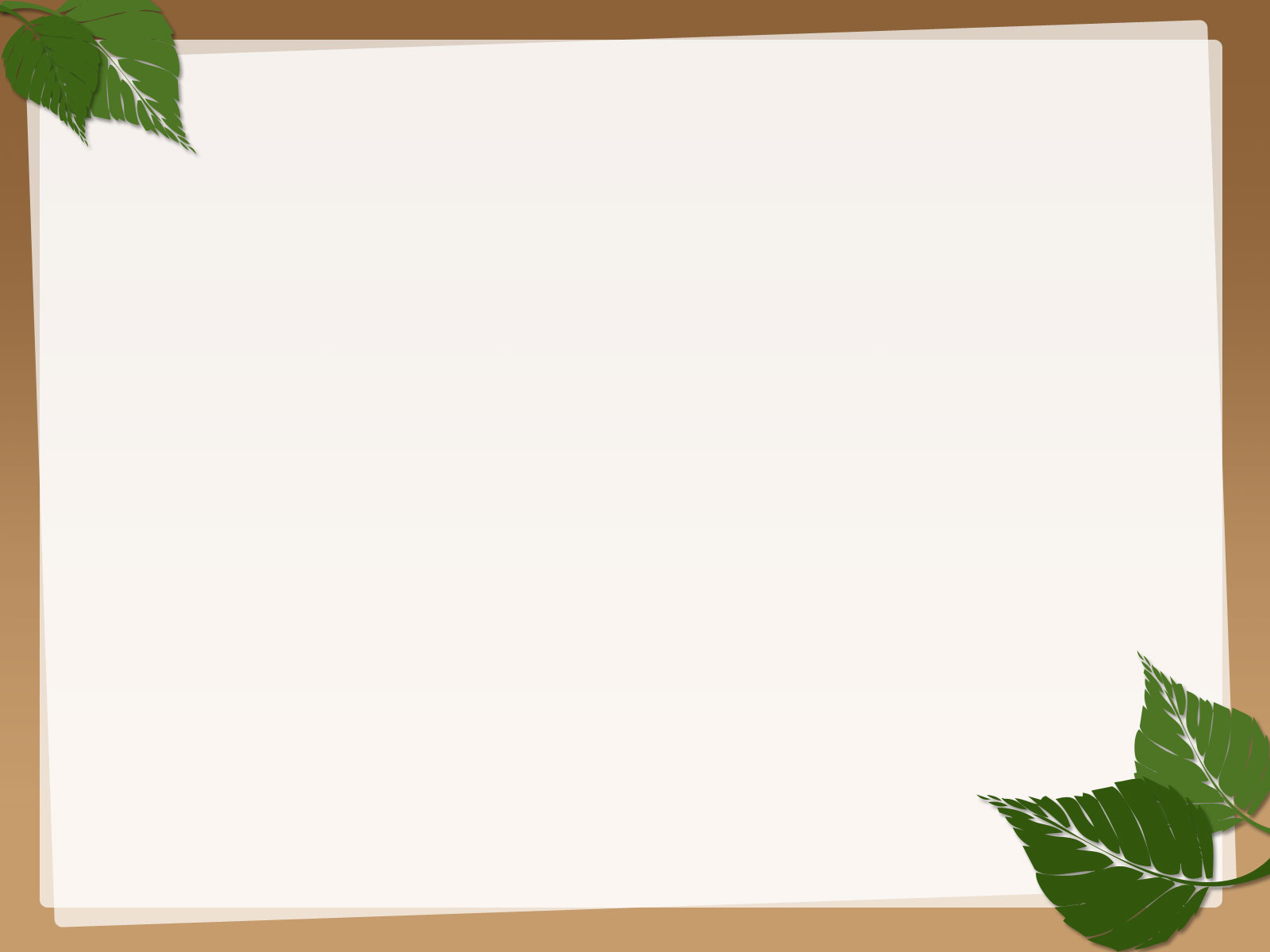 1. Dựa vào thông tin để quyết định
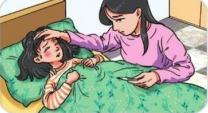 Tình huống 3:
Trán bạn An nóng hơn bình thường. Mẹ bạn An lập tức đo nhiệt độ cho bạn ấy. Khi có thông tin trán bạn An nóng hơn bình thường thì mẹ bạn An quyết định làm gì?
Mẹ quyết định đưa An vào bệnh viện.
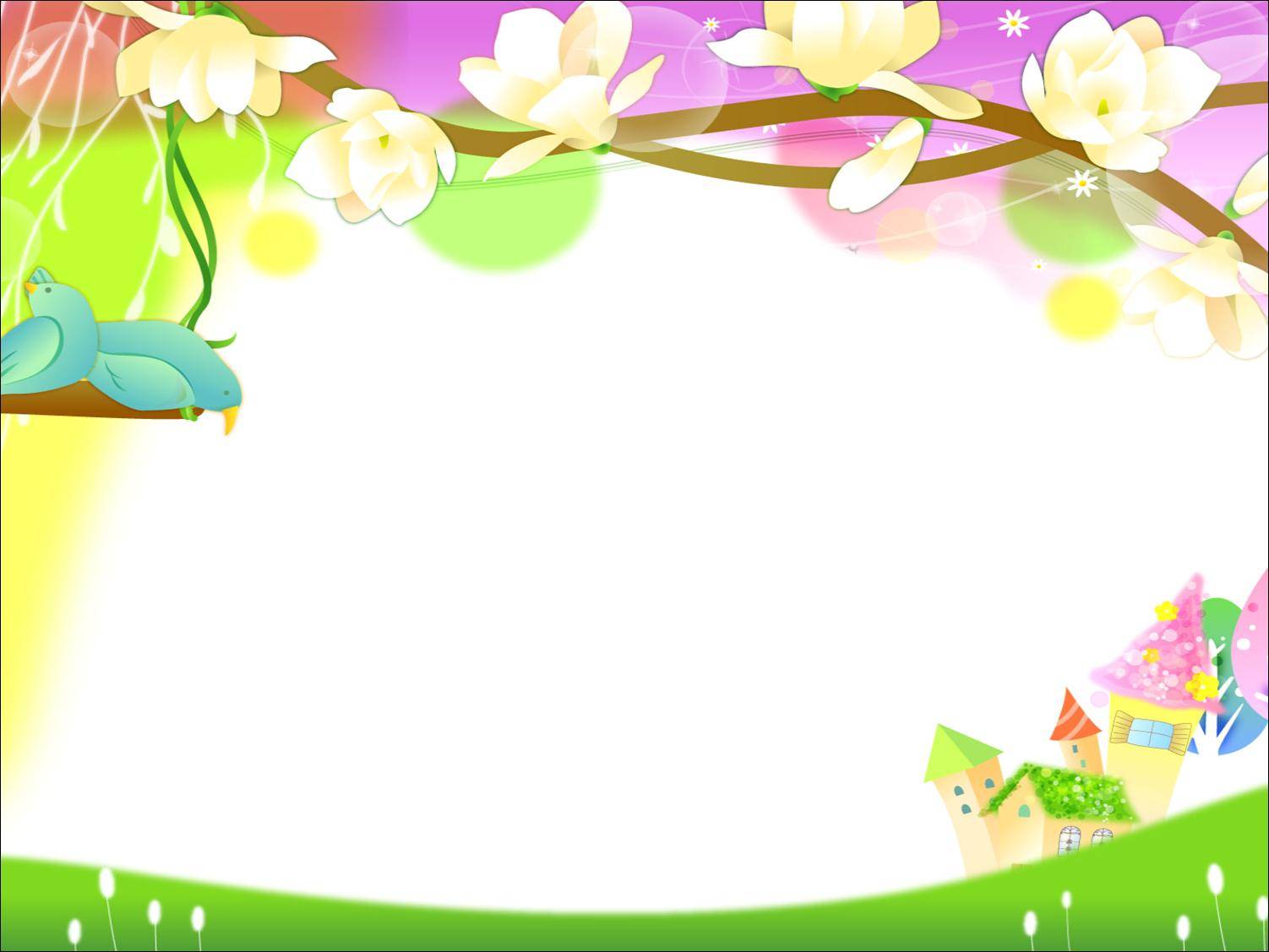 KẾT LUẬN
Hằng ngày, chúng ta vẫn thường xuyên tiếp nhận thông tin và dựa vào thông tin để quyết định hành động.
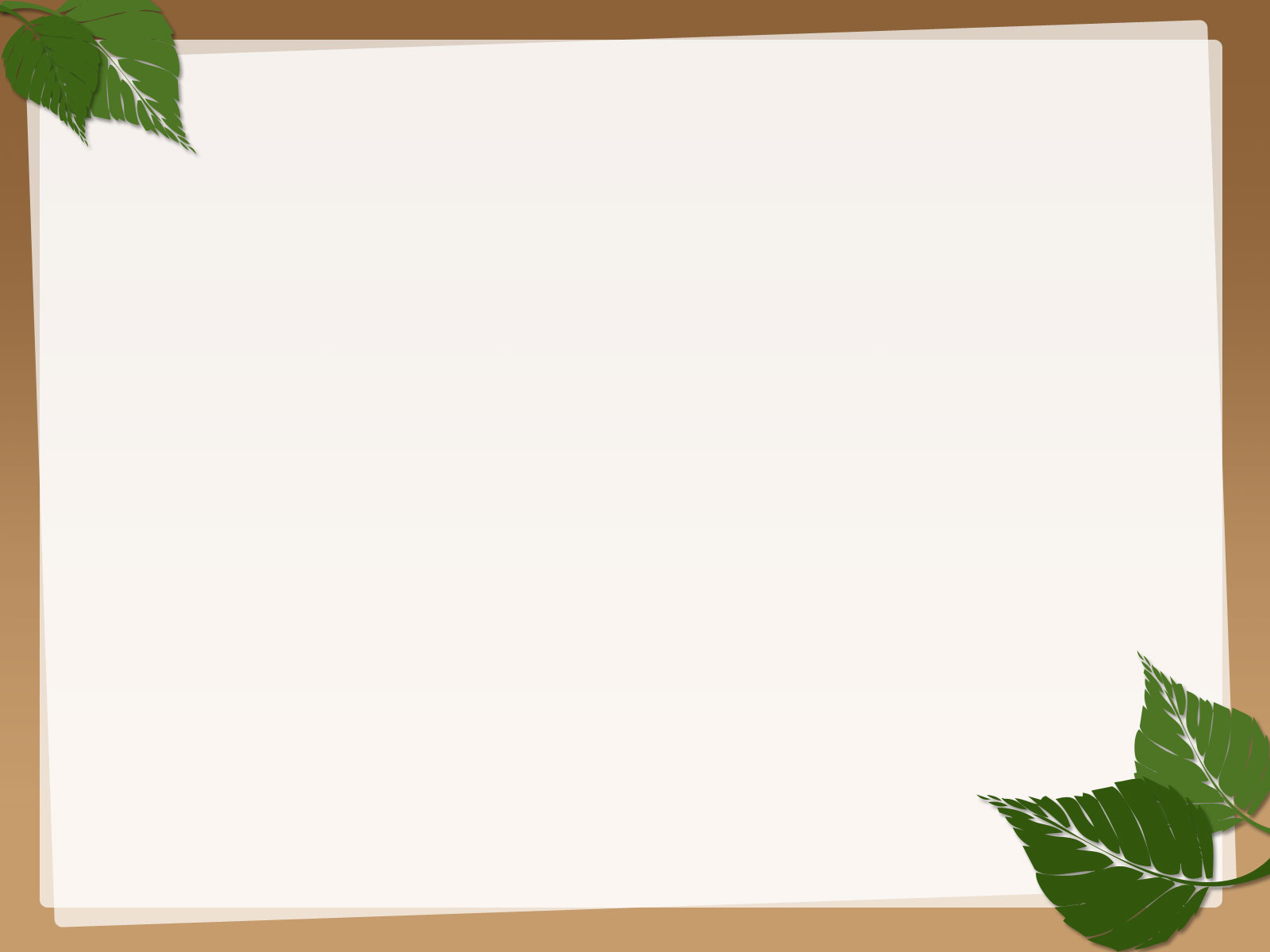 2. Dựa vào thông tin để hành động
Em đồng ý với quyết định của bạn nào? Vì sao?
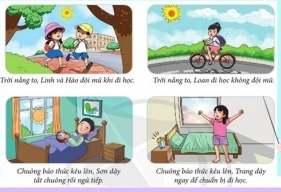 Em nhìn thấy đèn đỏ nên dừng lại.
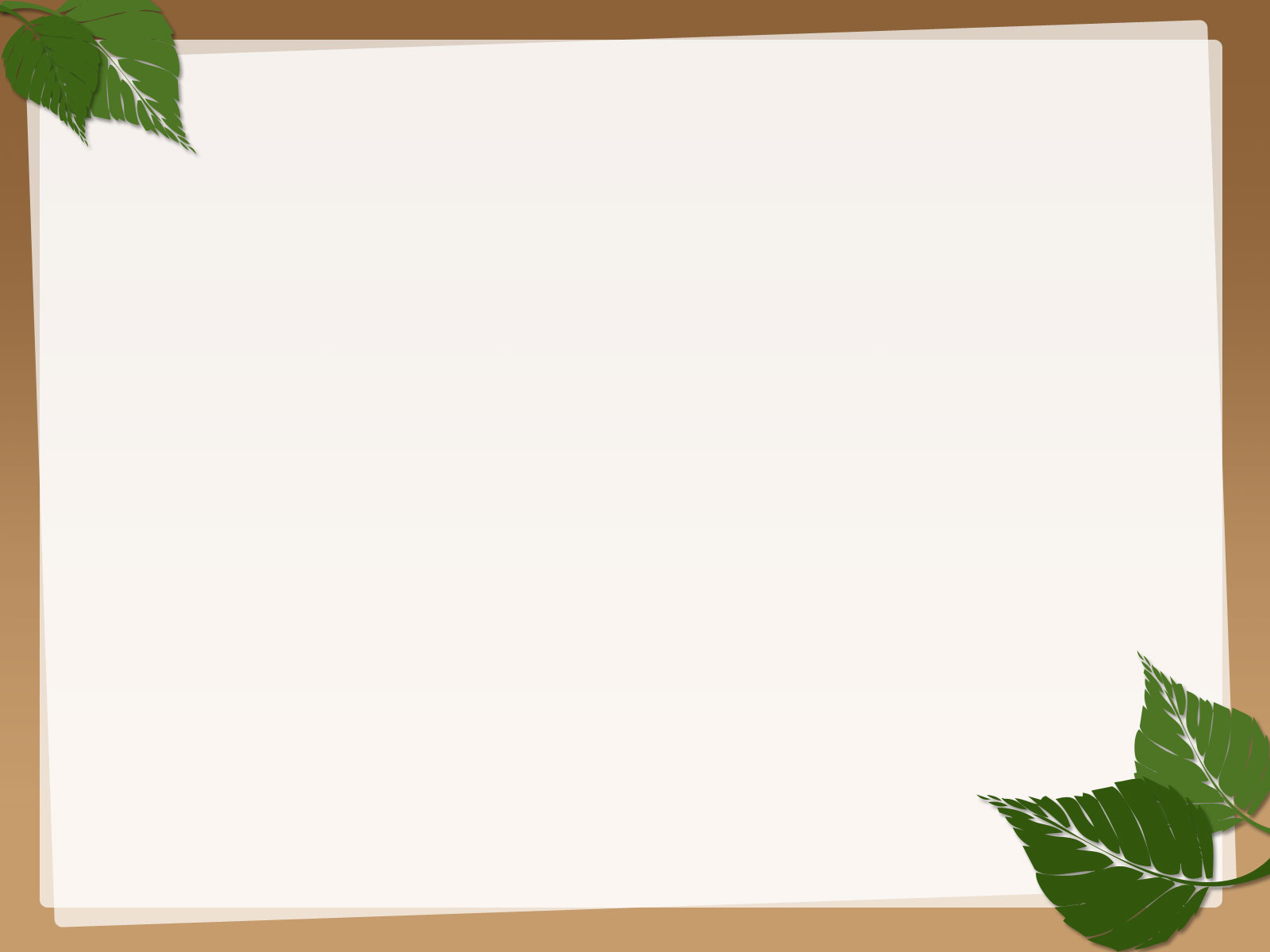 2. Dựa vào thông tin để hành động
Đồng ý với quyết định của bạn ở tranh 1 và 4
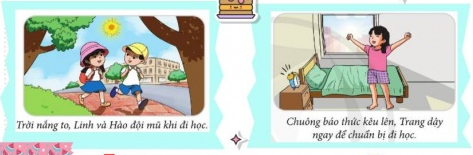 Vì sẽ không bị muộn học.
Vì đội mũ để che nắng và đỡ đau đầu, cảm nắng.
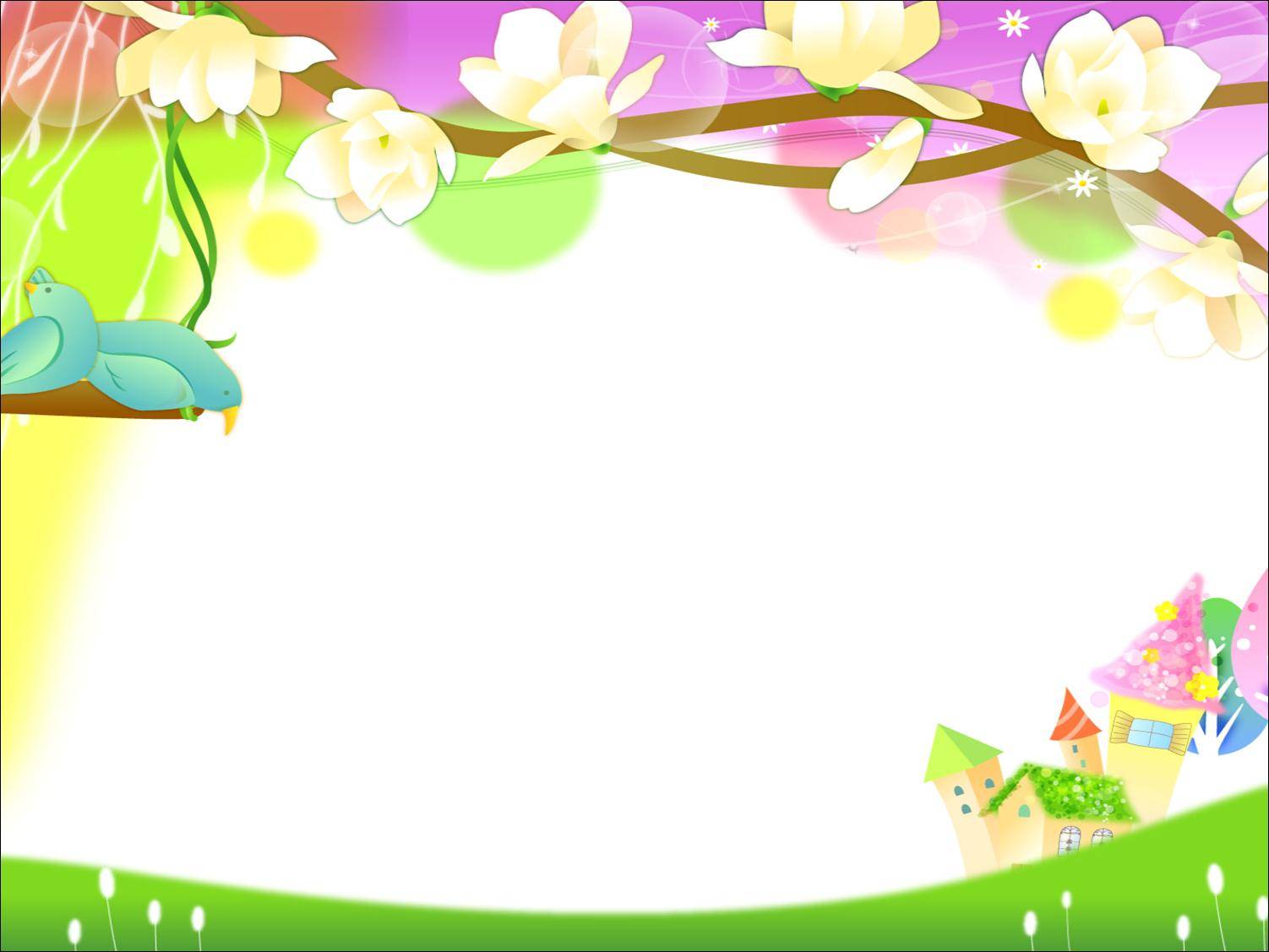 KẾT LUẬN
Khi tếp nhận được thông tin, em cần có quyết định đúng đắn và kịp thời. Nếu quyết định hành động không đúng đắn, không kịp thời có thể dẫn đến hậu quả không tốt.
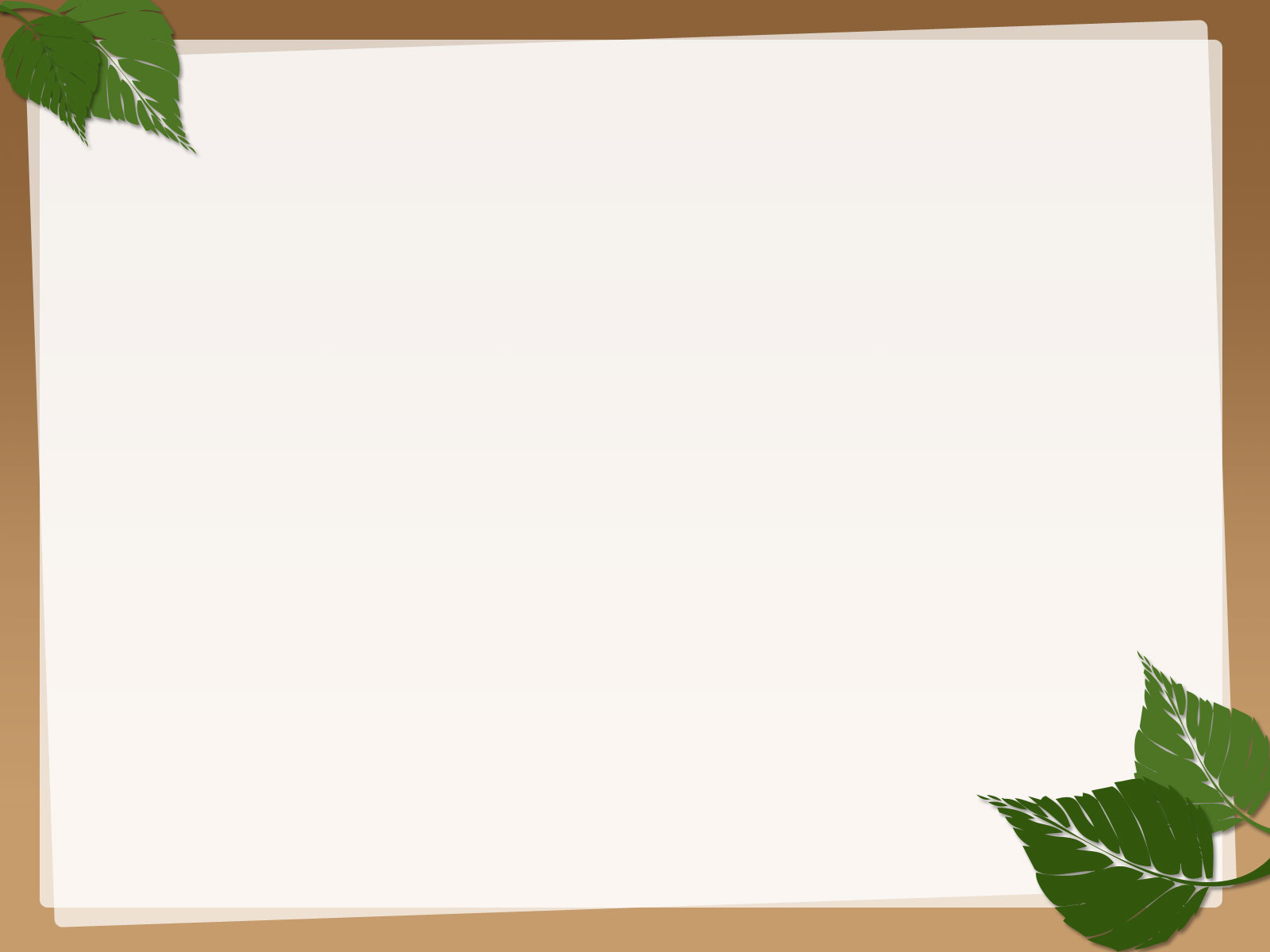 LUYỆN TẬP
Hoạt động nhóm
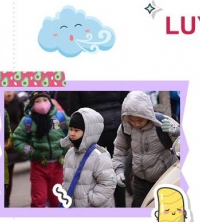 Nghe dự báo thời tiết tối nay có gió mùa Đông Bắc, mẹ lấy chăn bông để sẵn trên giường cho bạn Bình. Theeo em, mẹ bạn Bình đã tiếp nhận thông tin gì? Vì có thông tin đó, mẹ bạn Bình đã quyết định làm gì?
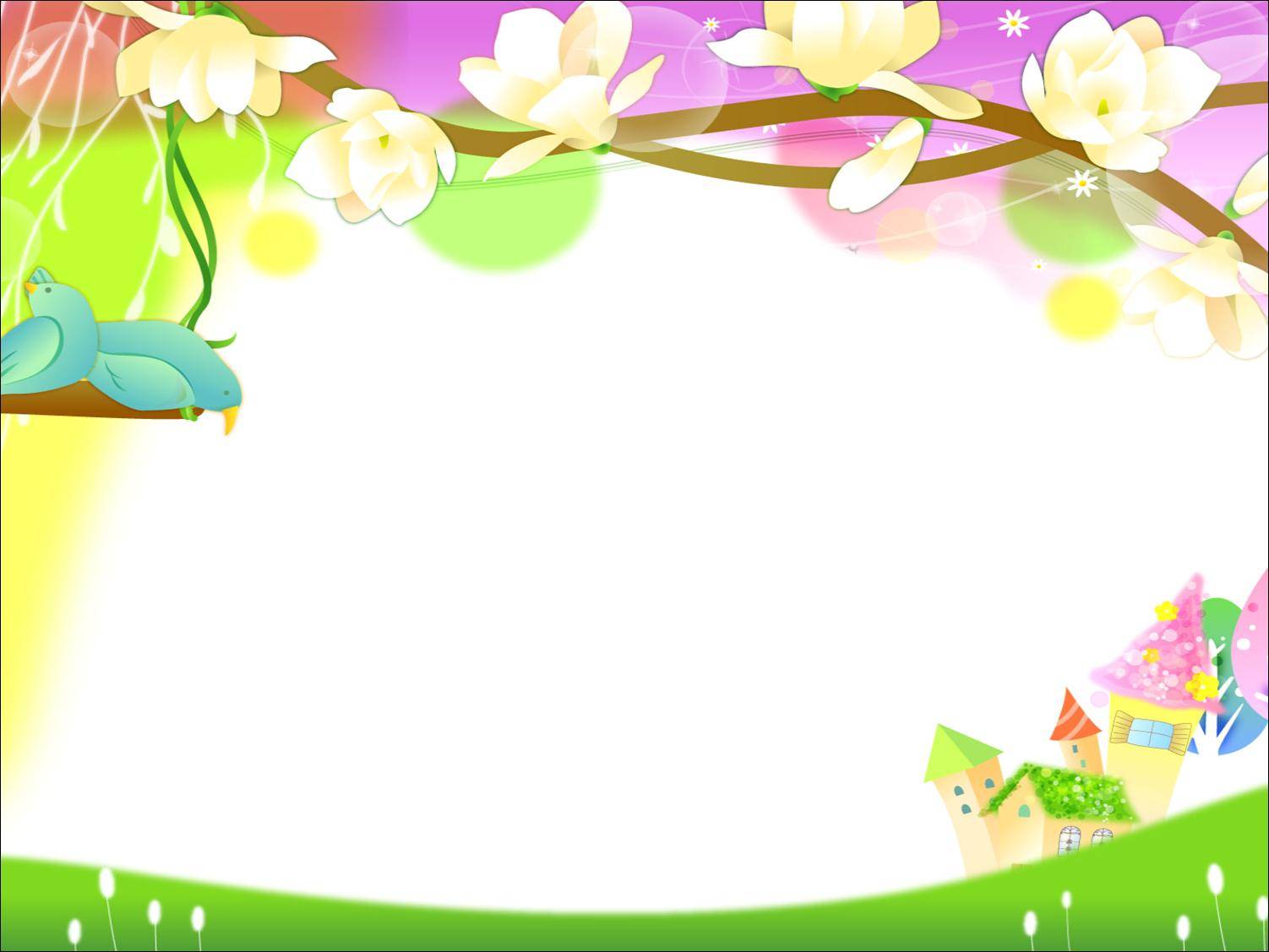 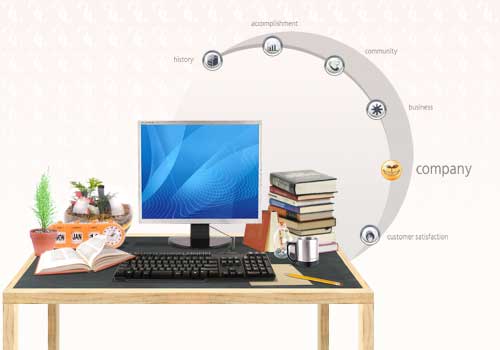 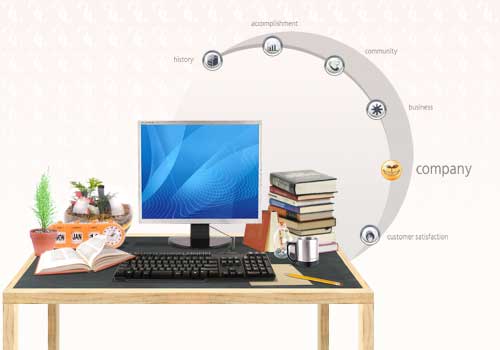 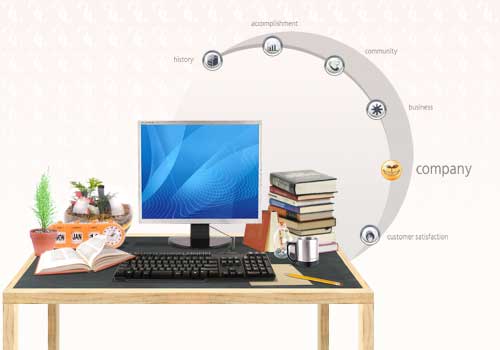 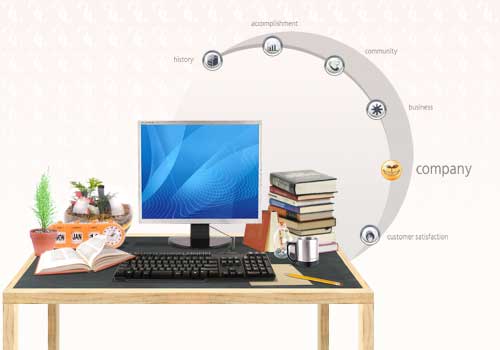 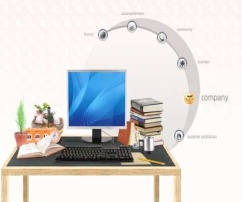 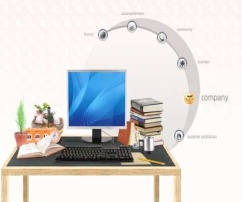 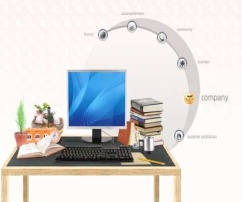 TRÒ CHƠI 
“ AI NHANH AI ĐÚNG”
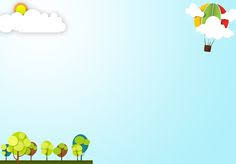 Câu 1: Trên tivi dự báo hôm nay trời rét nên em mặc quần áo ấm đi học. Thông tin ở câu trên là?
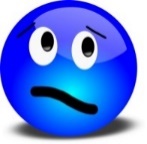 A
xem tivi
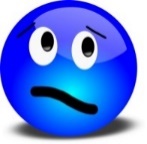 B
Mặc quần áo ấm
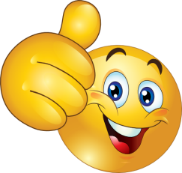 C
Tivi dự báo hôm nay trời rét
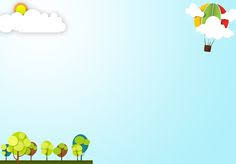 Câu 2: Theo thời khóa biểu, hôm nay có tiết Tin học nên em lấy quyển tin học 3 để vào cặp. Quyết định ở câu trên là:
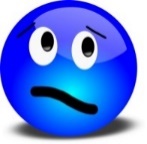 A
Bỏ sách tin học 3 vào cặp.
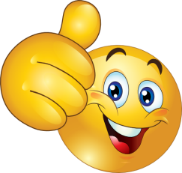 Xem thời khóa biểu
B
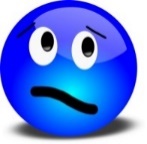 C
Hôm nay có tiết tin học.
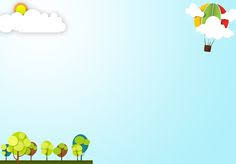 Câu 3: Khi cô giáo vào lớp, học sinh cả lớp đứng dậy chào cô giáo. Thông tin ở câu trên là:
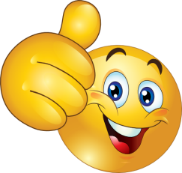 A
Cô giáo vào lớp
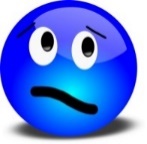 B
Học sinh nhìn thấy cô
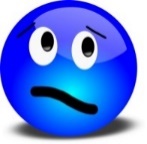 C
Học sinh đứng dậy chào cô giáo.
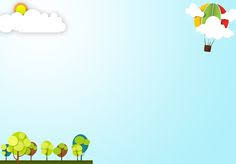 Câu 4: Con người thu nhận …… qua các giác quan như mắt, tai, mũi.
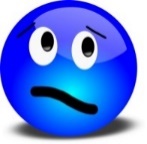 A
quyết định
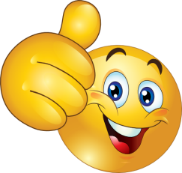 B
thông tin
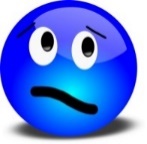 C
dữ liệu
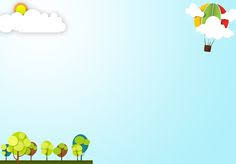 Câu 5: Thông tin thay đổi thì …. cũng thay đổi theo.
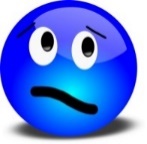 A
hành động
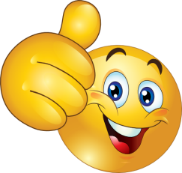 quyết định
B
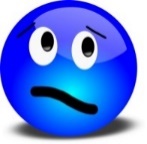 C
lời nói
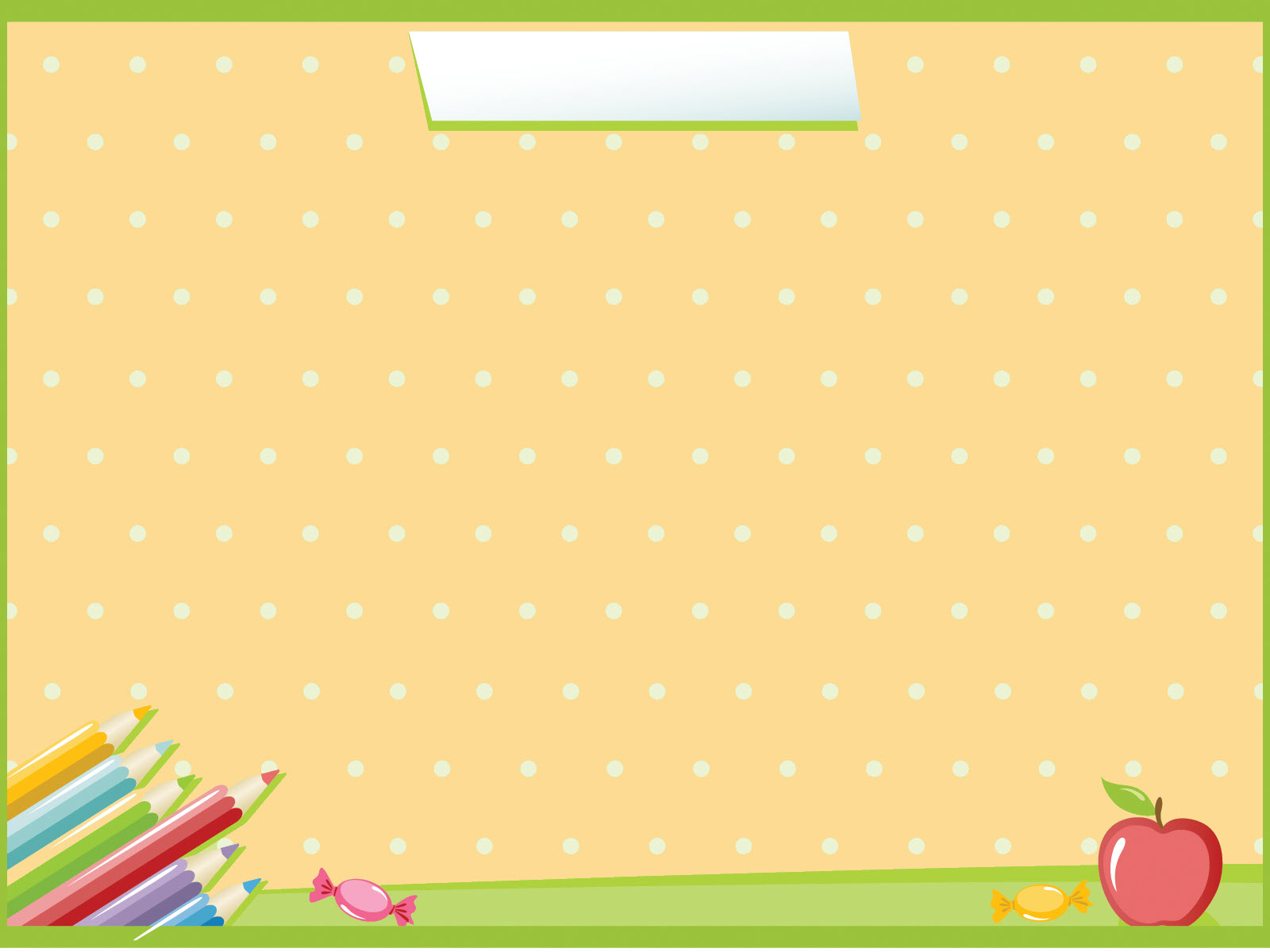 Bài tập
Hôm nay em đã tiếp nhận thông tin nào mà dựa vào đó em có hành động đúng? Em hãy nhớ lại và kể cho các bạn cùng nghe: Đó là tình huống nào? Em đã quyết định gì và dựa vào thông tin nào để quyết định như thế?
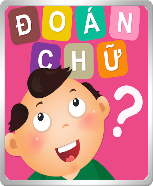 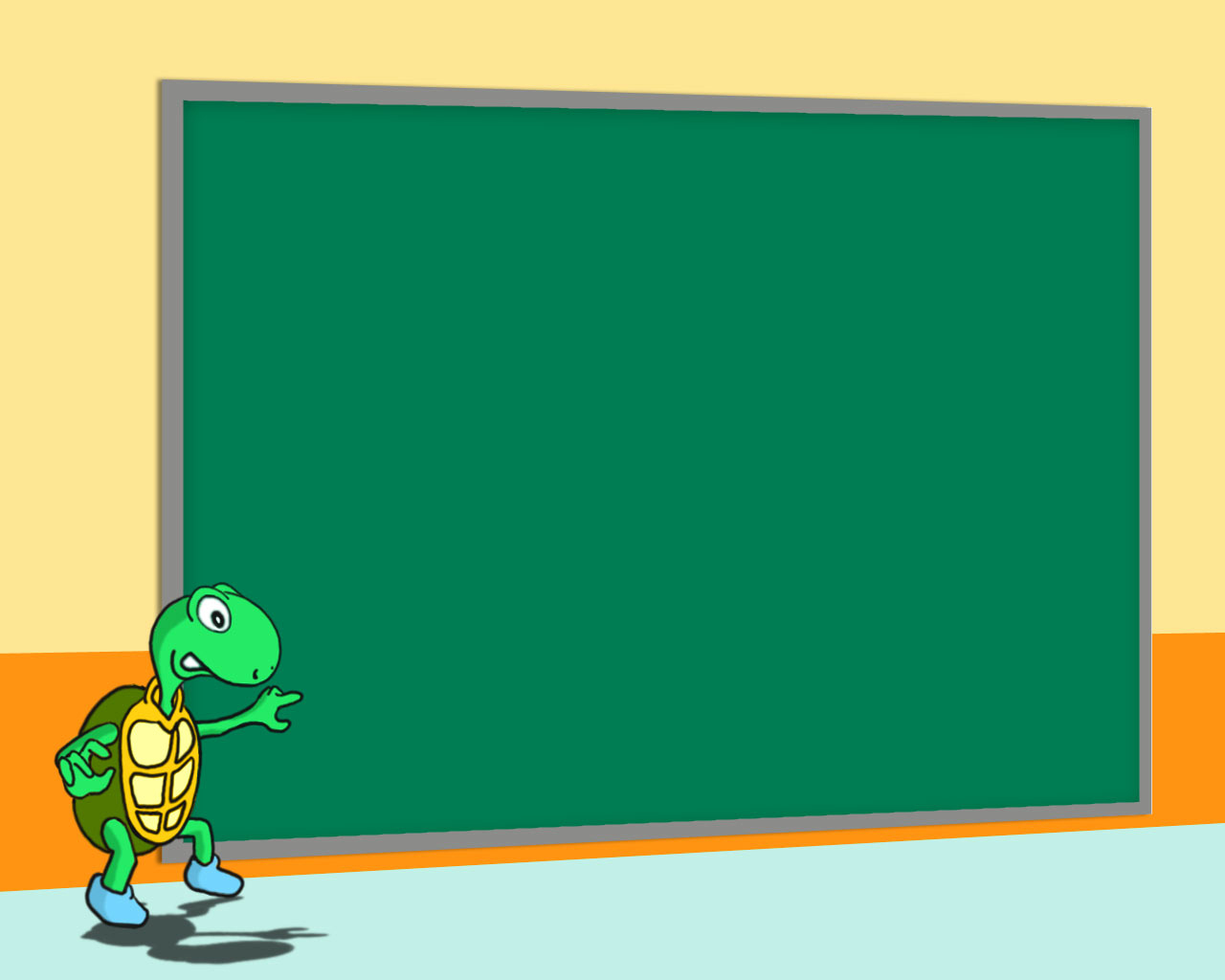 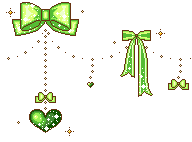 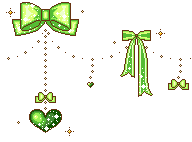 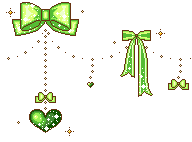 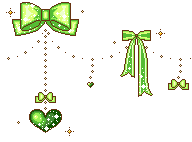 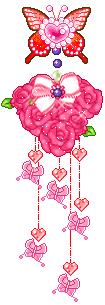 CHÚC CÁC EM HỌC TỐT
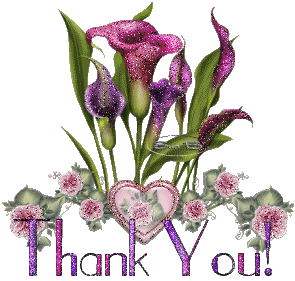